التركيب الكيميائي لمعدن المايكا
K2Al6Si6O20(OH)4 
يوجد العديد من انواع المايكا كما ذكر في الجدول السابق حيث يحل الحديدوز والحديديك محل المغنيسيوم والالمنيوم في صفيحة الاوكتاهايدرا كما يمكن ان يحل الصوديوم والكالسيوم محل البوتاسيوم الموجود في الطبقه البينيه .
المسكوفايت والبايوتايت 
ويعتبران من اهم معادن المايكا وهناك اختلاف بين هذين المعدنين حيث يعتبر المسكوفايت من معادن المايكا ثنائية الاوكتا هايدرا بينما يعتبر معدن البايوتايت من معادن المايكا ثلاثية الاوكتاهيدرا كذلك يعتبر المسكوفايت اكثر مقاومة للتجويه وبالتالي اكثر احتفاظ وتثبيت للبوتاسيوم واكثر تواجدا في الترب اما البايوتايت فيكون اكثر قابليه على ازاحة البوتاسيوم لانه اقل مقاومه للتجويه
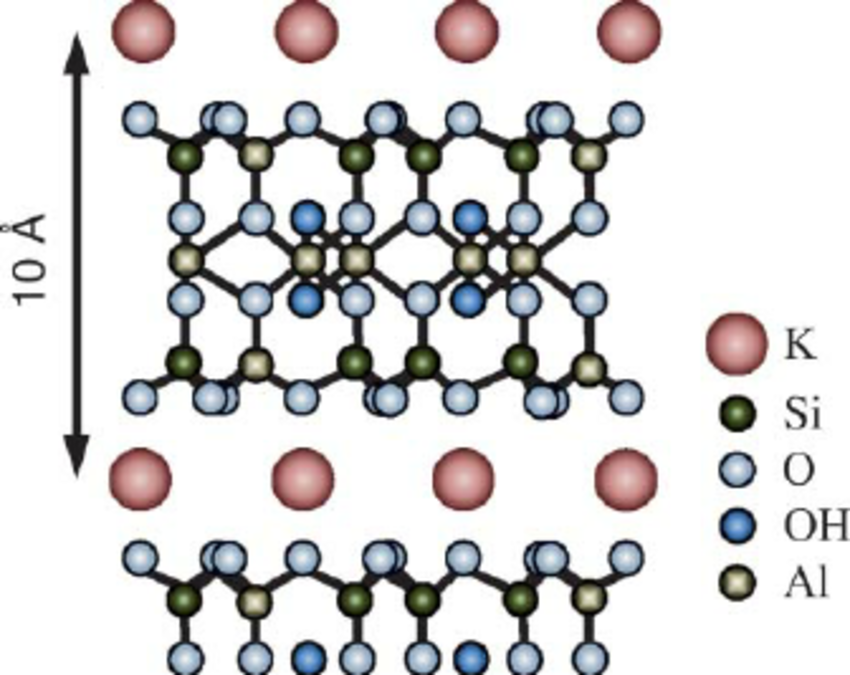 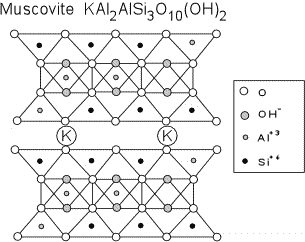 فرضيات التثبيت
1-فرضية دوران الهايدروكسيل في معادن ثنائية الاوكتاهايدرا (المسكوفايت)
2-Rich 1997
في معادن ثنائية الاوكتاهايدرا تكون طبقة الاوكتاهايدرا اقصر من طبقتي التتراهايدرا وبالتالي اثناء التجويه يمكن ان تتدلى طبقتي التتراهايدرا على بعضها مما يساعد في غلق الفتحات وعدم خروج البوتاسيوم منها اما في طبقة الاوكتاهايدرا(للبايوتايت)تكون مساويه لطبقة التتراهايدرا وهذا يعتمد على نوع الايون المركزي 
تجوية المايكا
1- تجوية الحواف : وتسود في المناطق الجافه وشبة الجافه(تجوية فيزيائية) وهي تتطرأ على دقائق المعدن الكبيره الحجم 
2- تجوية الطبقات : وتسود في المناطق الرطبه (التجويه الكيميائية) وتحصل على دقائق المعدن الناعمة
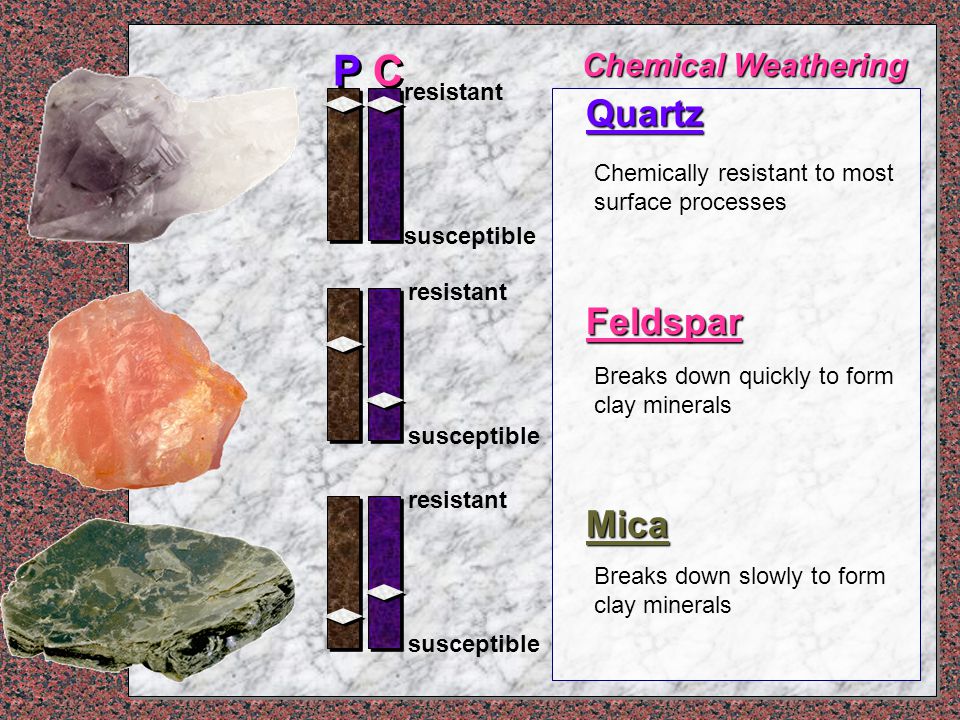